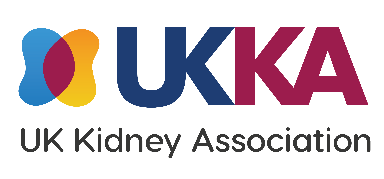 UK Renal Registry 24th Annual Report
Data to 31/12/2020
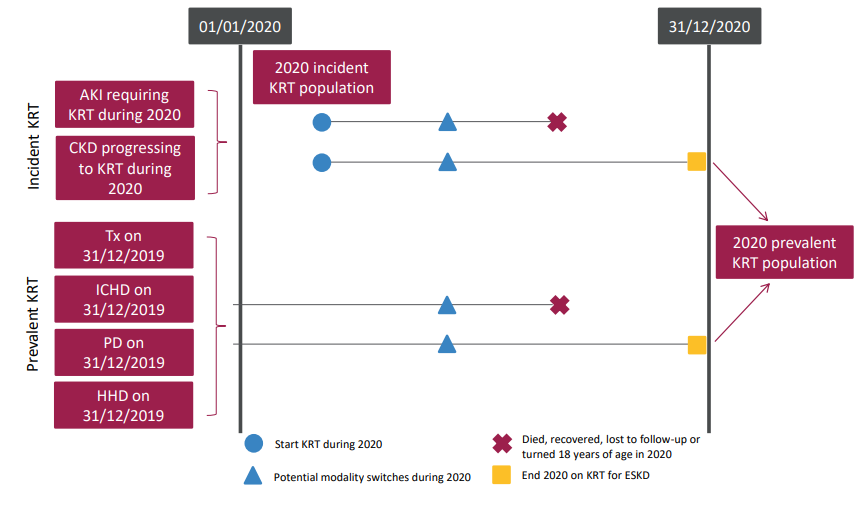 Figure 8.1 Pathways children and young people could follow to be included in the UK 2020 incident and/or prevalent KRT populations 
Note that patients who recovered kidney function before 90 days on dialysis are not included in this chapter. 
CKD – chronic kidney disease
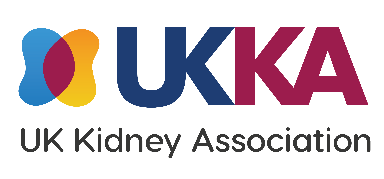 UK Renal Registry 24th Annual Report
Data to 31/12/2020
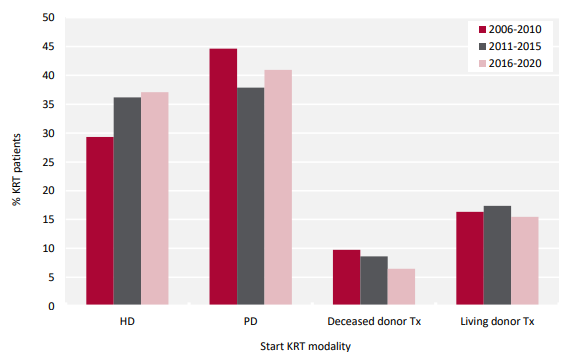 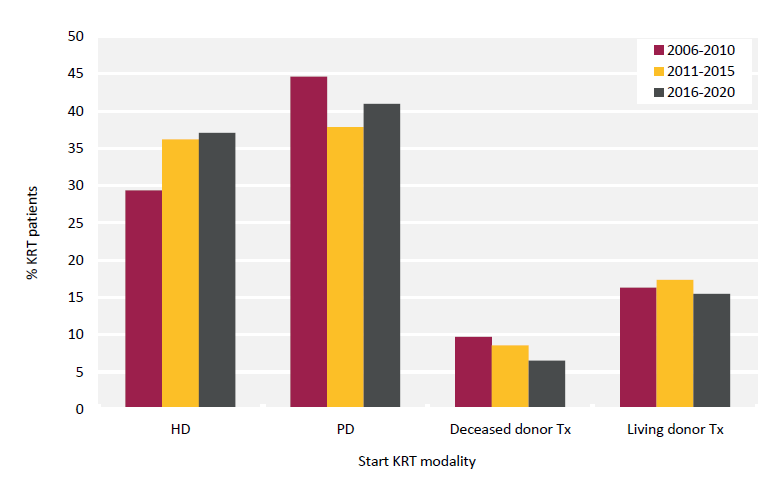 Figure 8.2 Start KRT modality for paediatric patients (<16 years old) incident to KRT by 5 year time period
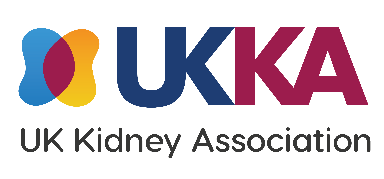 UK Renal Registry 24th Annual Report
Data to 31/12/2020
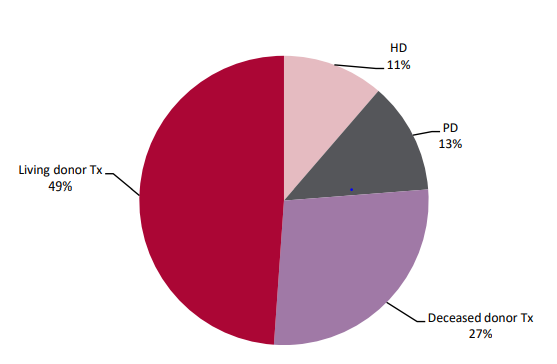 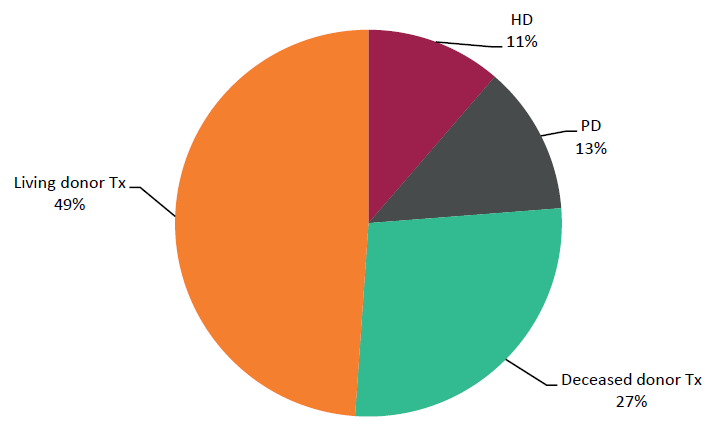 Figure 8.3 KRT modality used by paediatric patients (<16 years old) prevalent to KRT on 31/12/2020
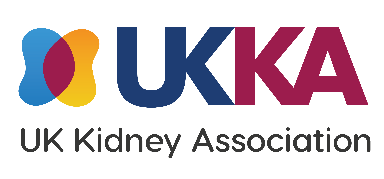 UK Renal Registry 24th Annual Report
Data to 31/12/2020
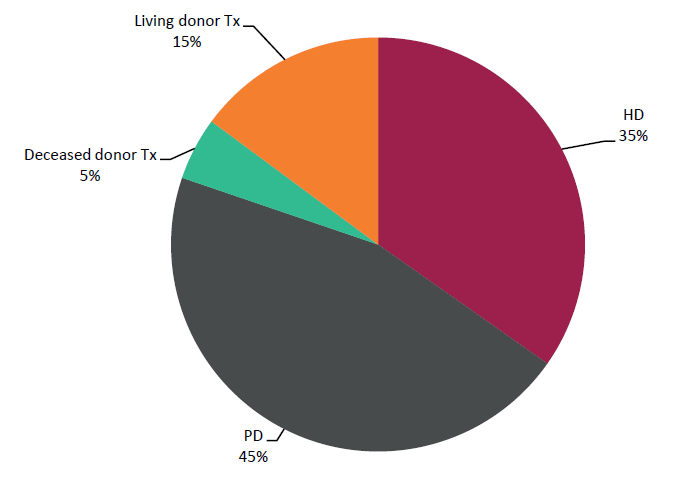 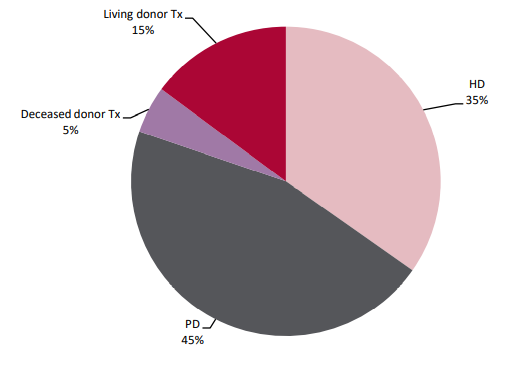 Figure 8.4 KRT modality used at the start of KRT by paediatric patients (<16 years old) prevalent to KRT on 31/12/2020
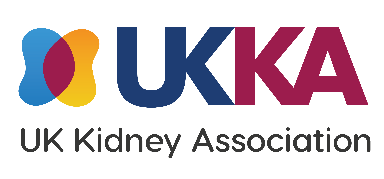 UK Renal Registry 24th Annual Report
Data to 31/12/2020
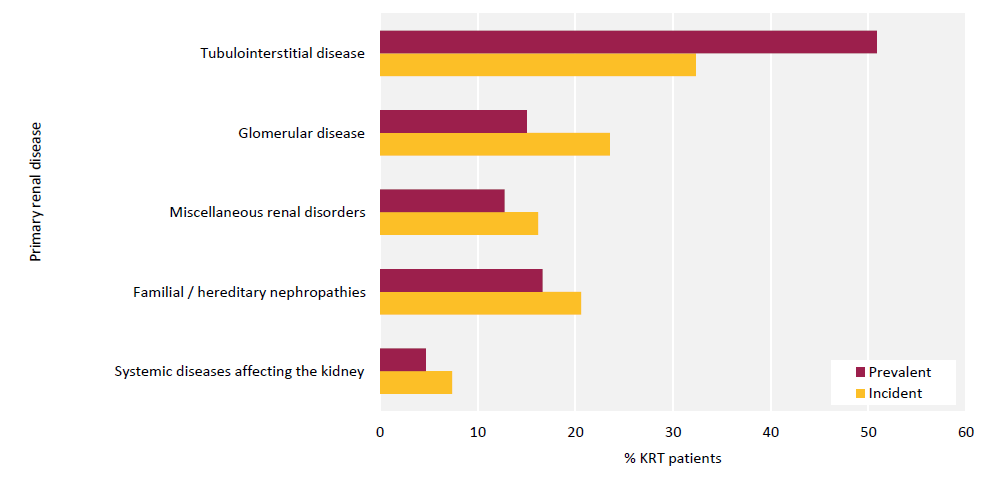 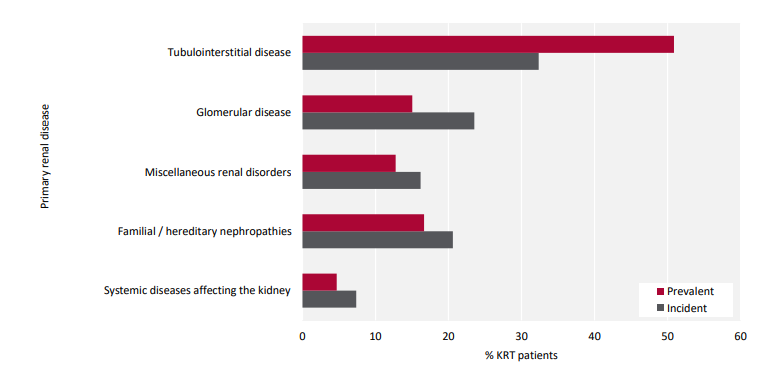 Figure 8.5 Comparison of primary renal diseases for paediatric patients (<16 years old) incident and prevalent to KRT in 2020 with no missing data
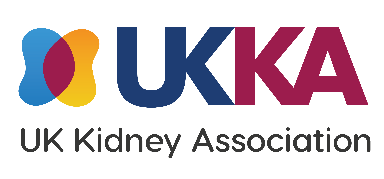 UK Renal Registry 24th Annual Report
Data to 31/12/2020
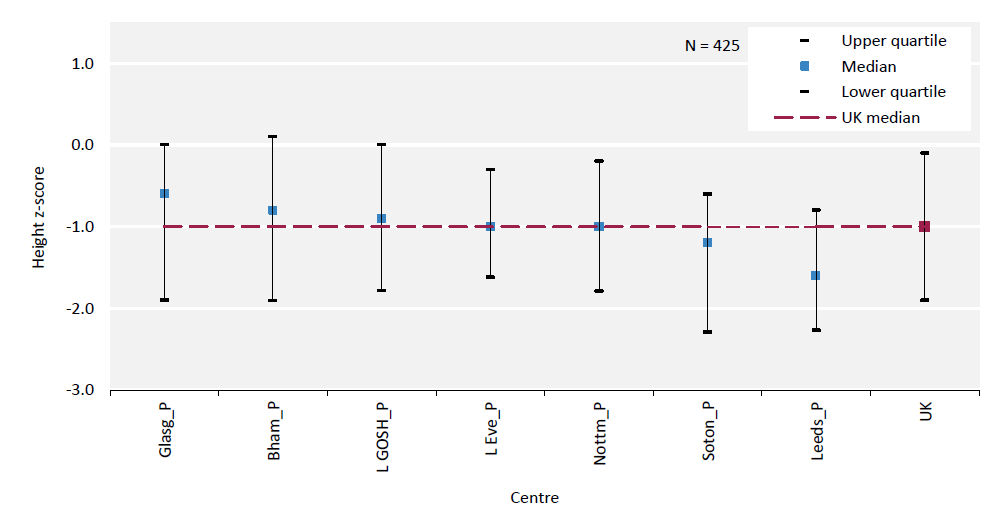 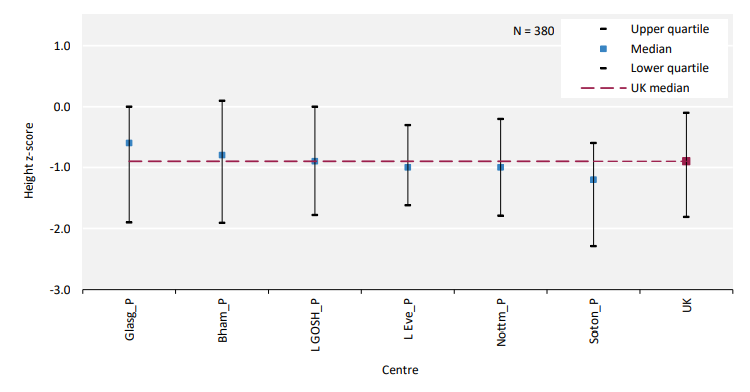 Figure 8.6 Median height z-scores for paediatric patients (<16 years old) prevalent to Tx on 31/12/2020 by centre
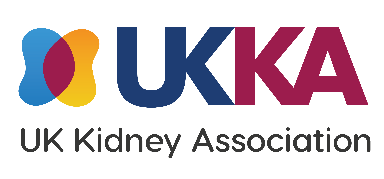 UK Renal Registry 24th Annual Report
Data to 31/12/2020
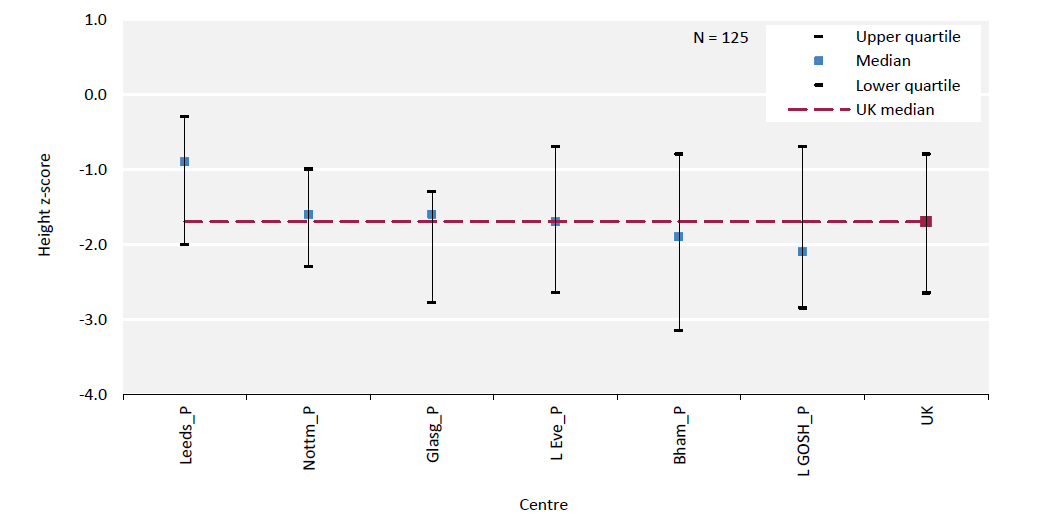 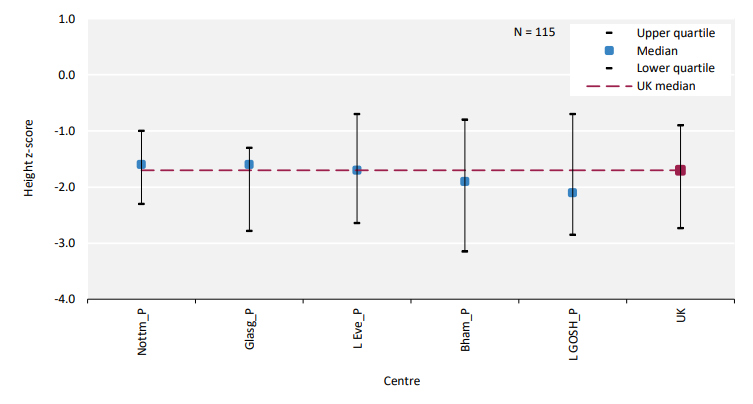 Figure 8.7 Median height z-scores for paediatric patients (<16 years old) prevalent to dialysis on 31/12/2020 by centre
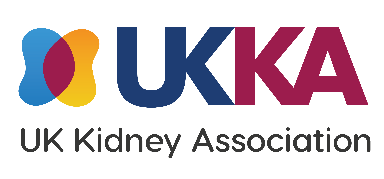 UK Renal Registry 24th Annual Report
Data to 31/12/2020
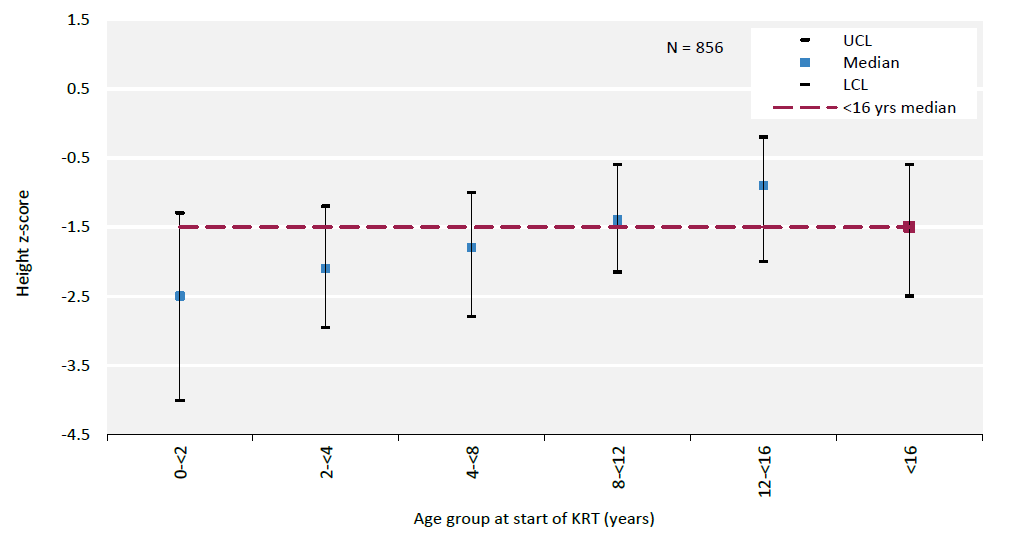 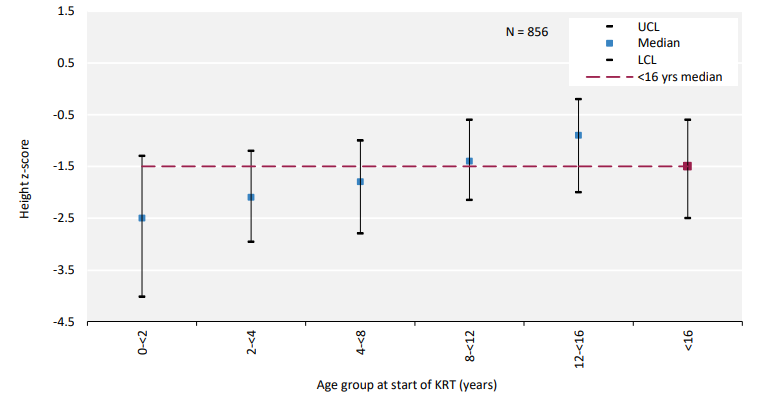 Figure 8.8 Median height z-scores at start of KRT for incident paediatric KRT patients (<16 years old) between 2006 and 2020 by age group at start of KRT
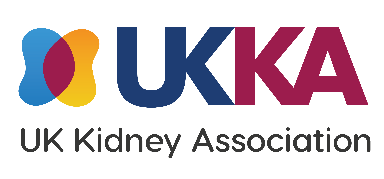 UK Renal Registry 24th Annual Report
Data to 31/12/2020
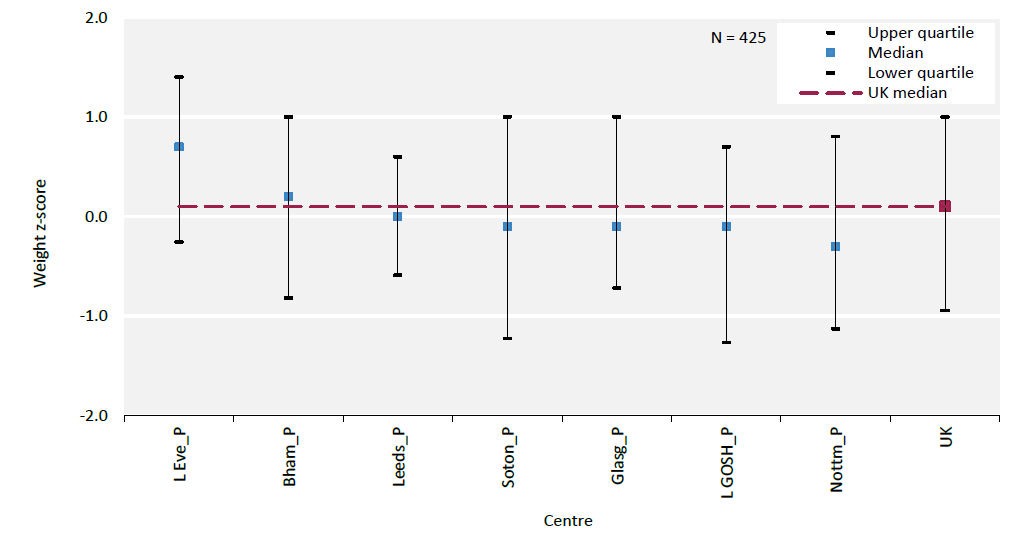 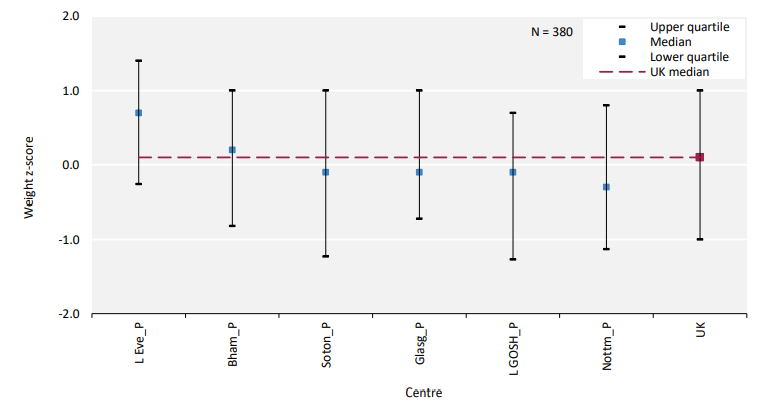 Figure 8.9 Median weight z-scores for paediatric patients (<16 years old) prevalent to Tx on 31/12/2020 by centre
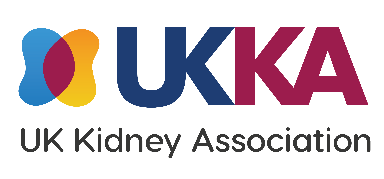 UK Renal Registry 24th Annual Report
Data to 31/12/2020
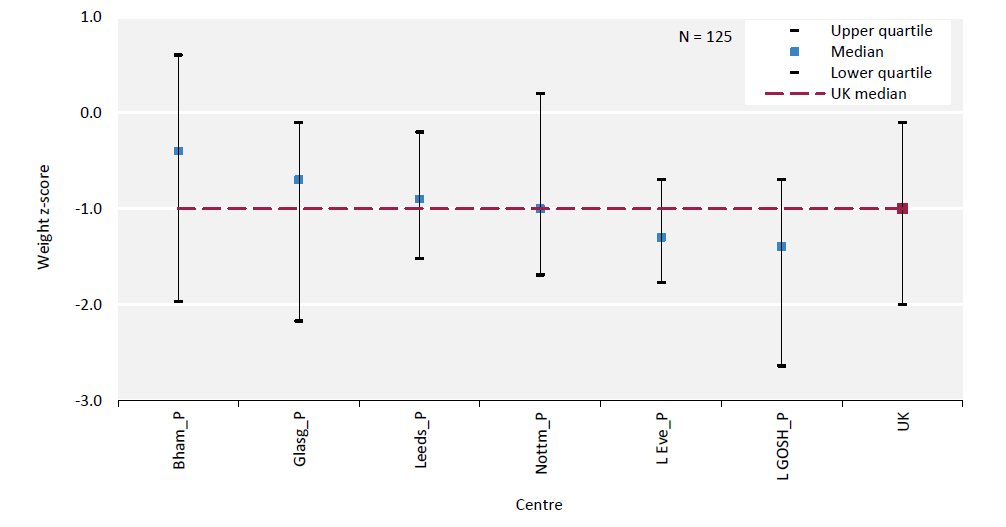 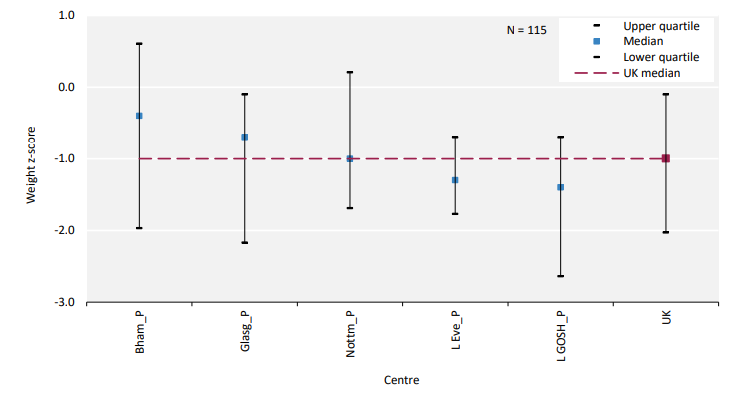 Figure 8.10 Median weight z-scores for paediatric patients (<16 years old) prevalent to dialysis on 31/12/2020 by centre
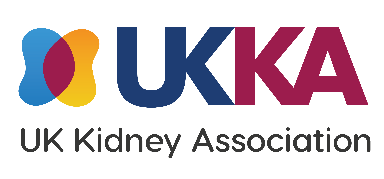 UK Renal Registry 24th Annual Report
Data to 31/12/2020
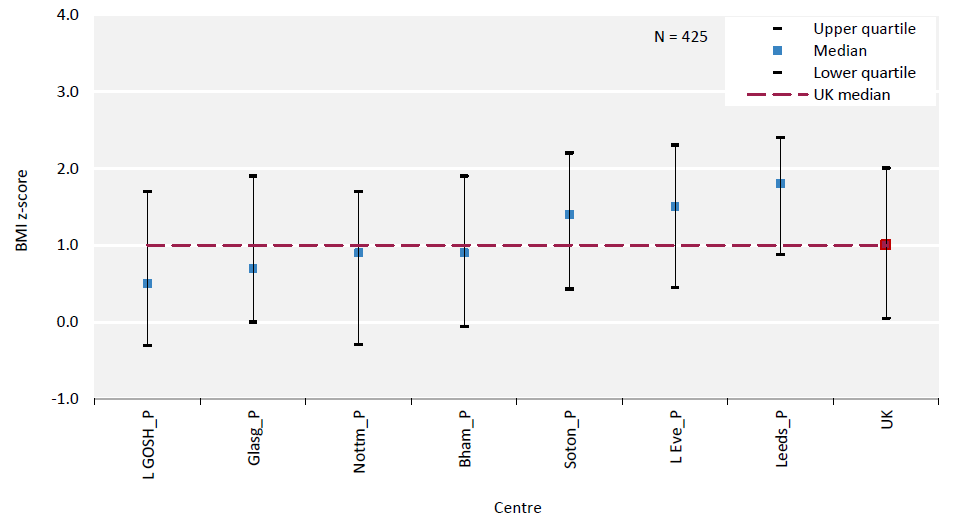 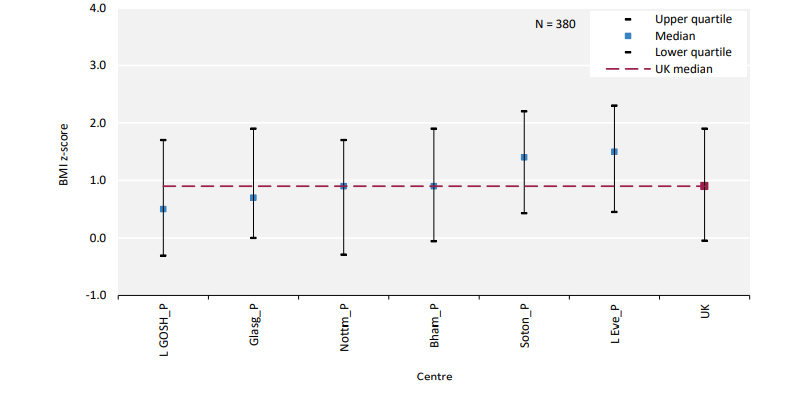 Figure 8.11 Median body mass index (BMI) z-scores for paediatric patients (<16 years old) prevalent to Tx on 31/12/2020 by centre
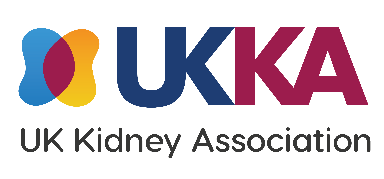 UK Renal Registry 24th Annual Report
Data to 31/12/2020
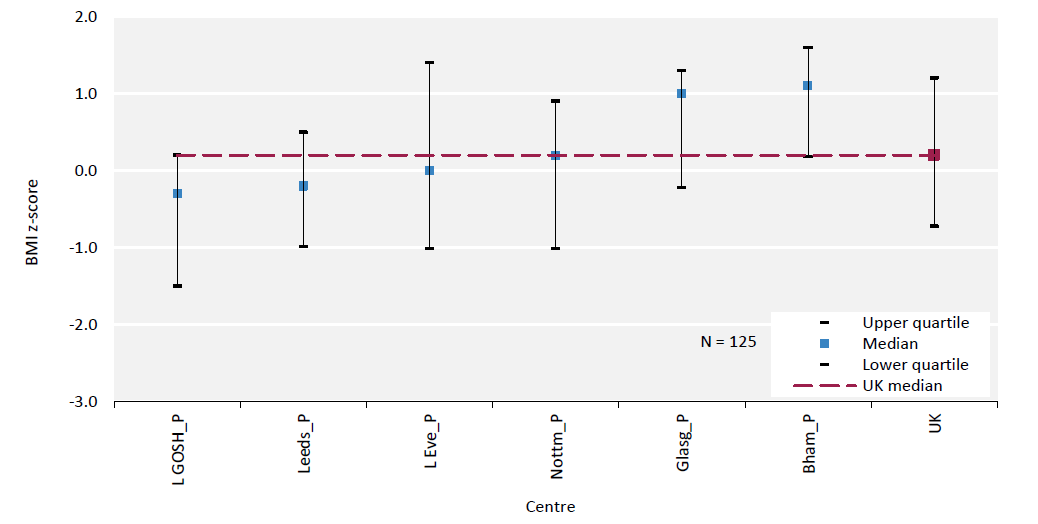 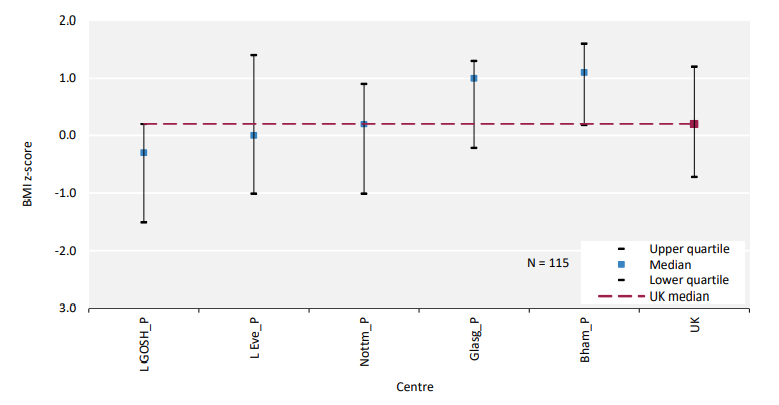 Figure 8.12 Median body mass index (BMI) z-scores for paediatric patients (<16 years old) prevalent to dialysis on 31/12/2020 by centre
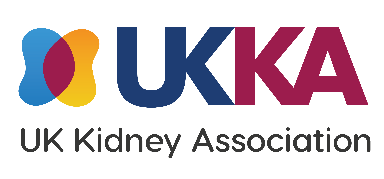 UK Renal Registry 24th Annual Report
Data to 31/12/2020
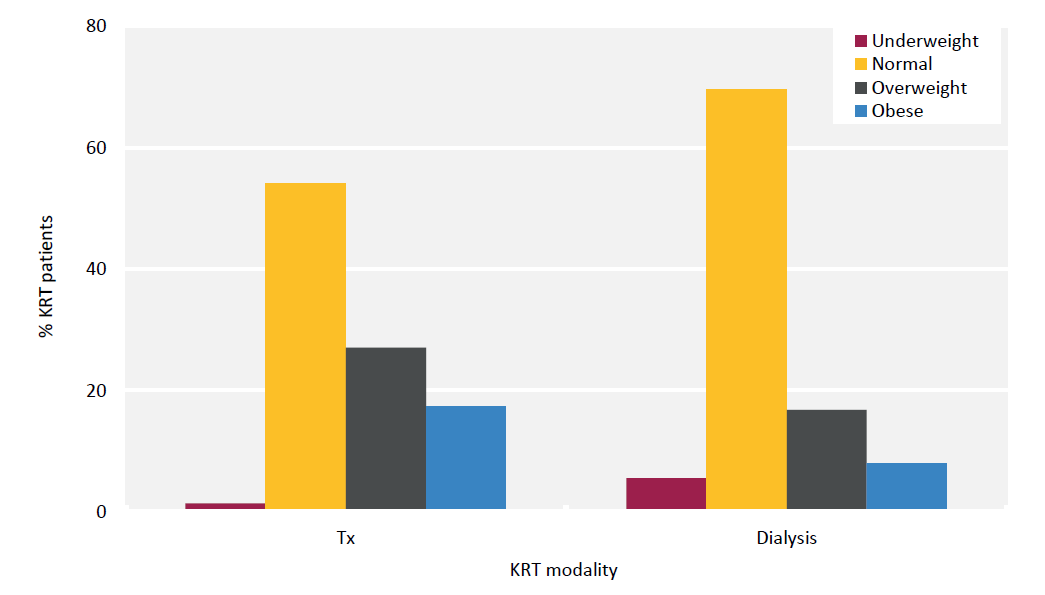 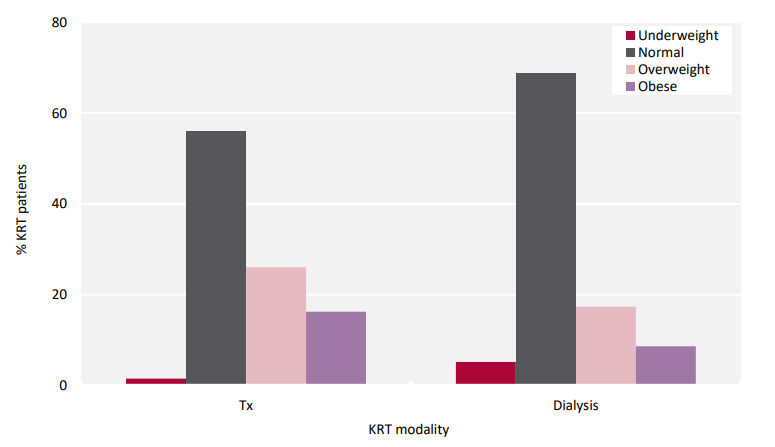 Figure 8.13 Body mass index categorisation of paediatric patients (<16 years old) prevalent to KRT on 31/12/2020 by KRT modality
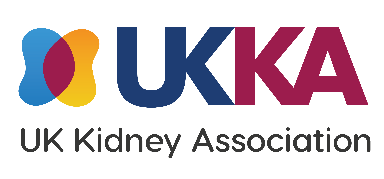 UK Renal Registry 24th Annual Report
Data to 31/12/2020
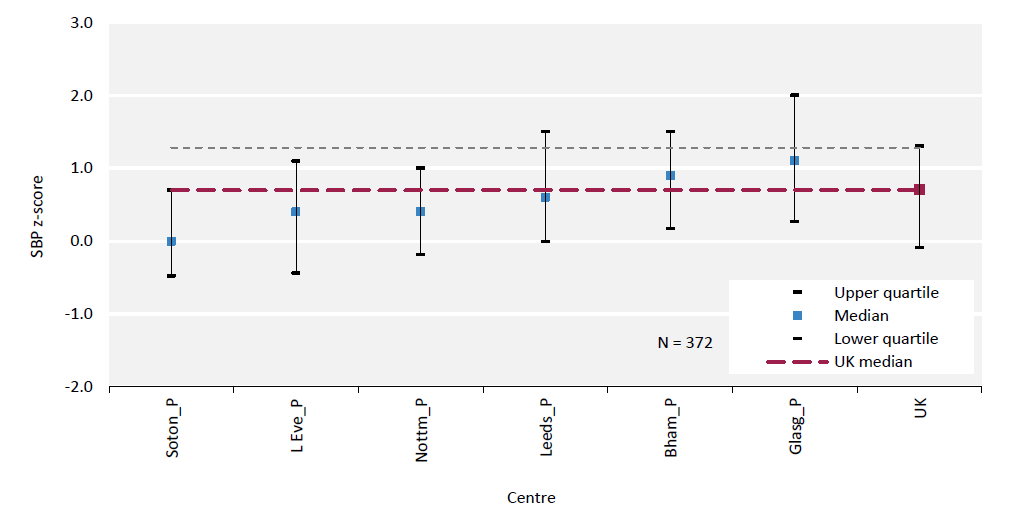 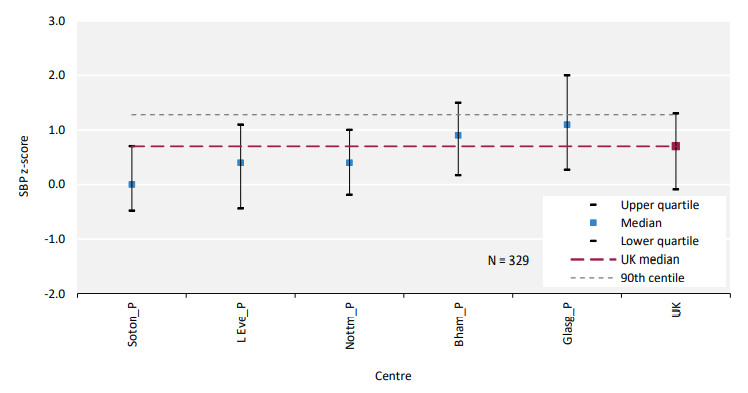 Figure 8.14 Median systolic blood pressure (SBP) z-scores for paediatric patients (<16 years old) prevalent to Tx on 31/12/2020 by centre
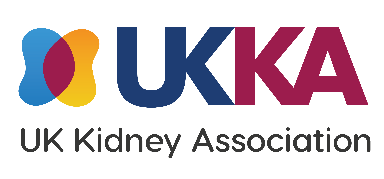 UK Renal Registry 24th Annual Report
Data to 31/12/2020
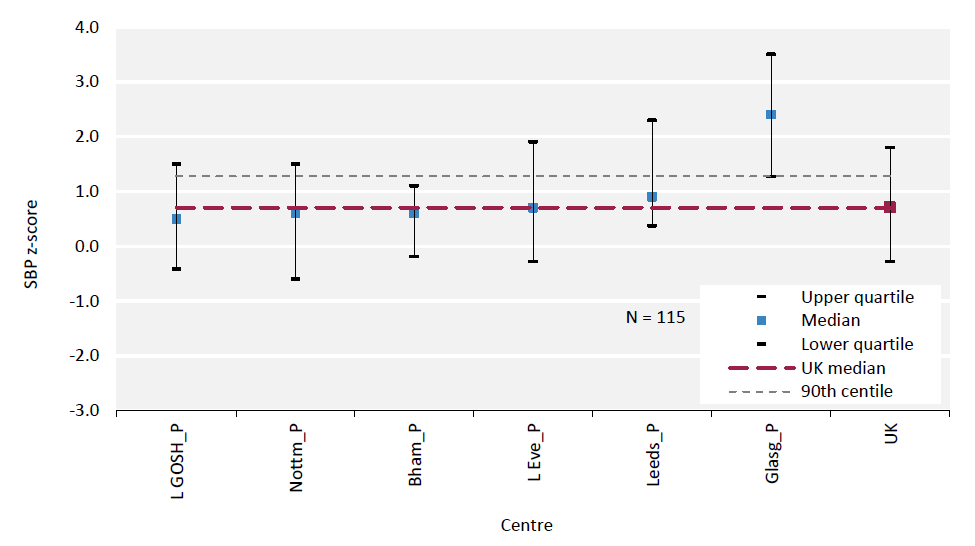 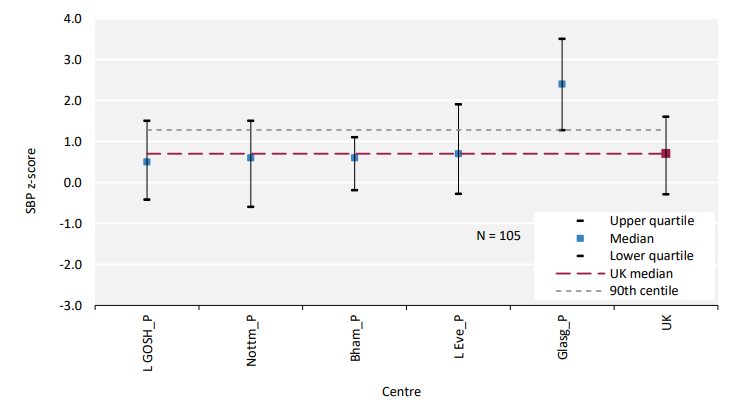 Figure 8.15 Median systolic blood pressure (SBP) z-scores for paediatric patients (<16 years old) prevalent to dialysis on 31/12/2020 by centre
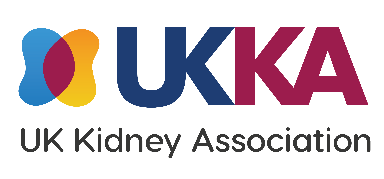 UK Renal Registry 24th Annual Report
Data to 31/12/2020
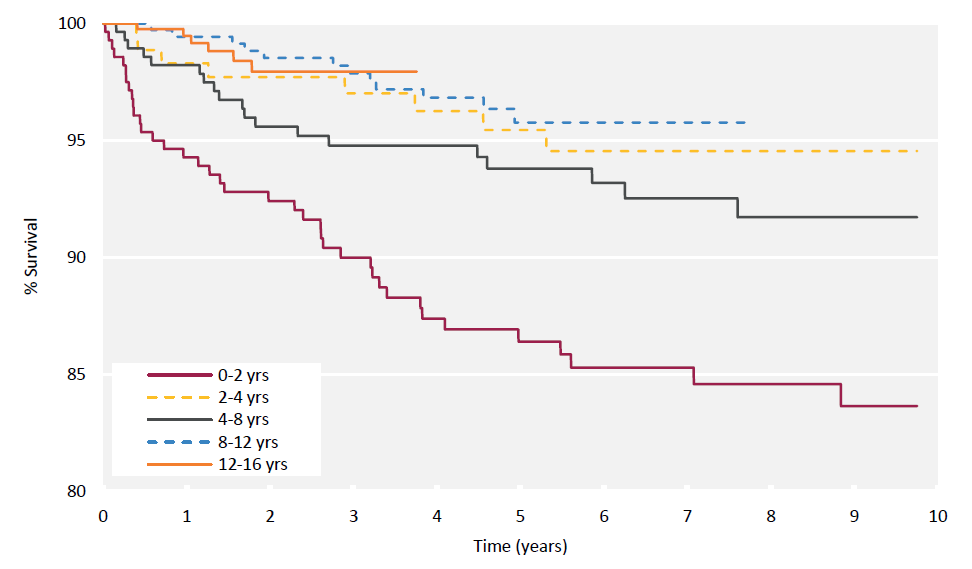 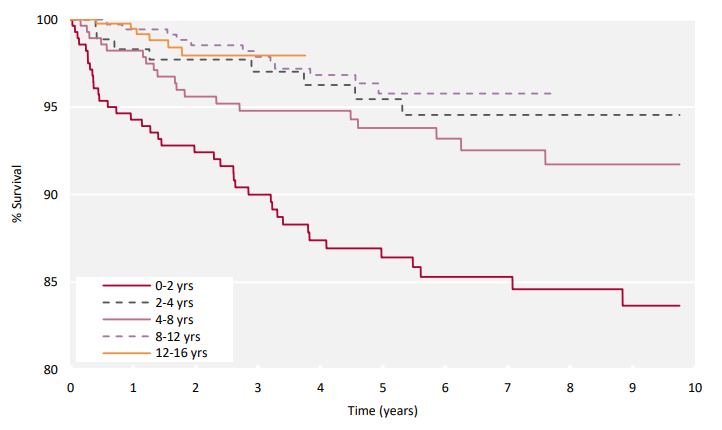 Figure 8.16 Unadjusted Kaplan-Meier survival (from day 90) of incident paediatric KRT patients (<16 years old) between 2006 and 2019 by age group at start of KRT
The 8–12 yrs and 12–16 yrs lines stop before 10 years, because the analysis was censored at age 16 years.